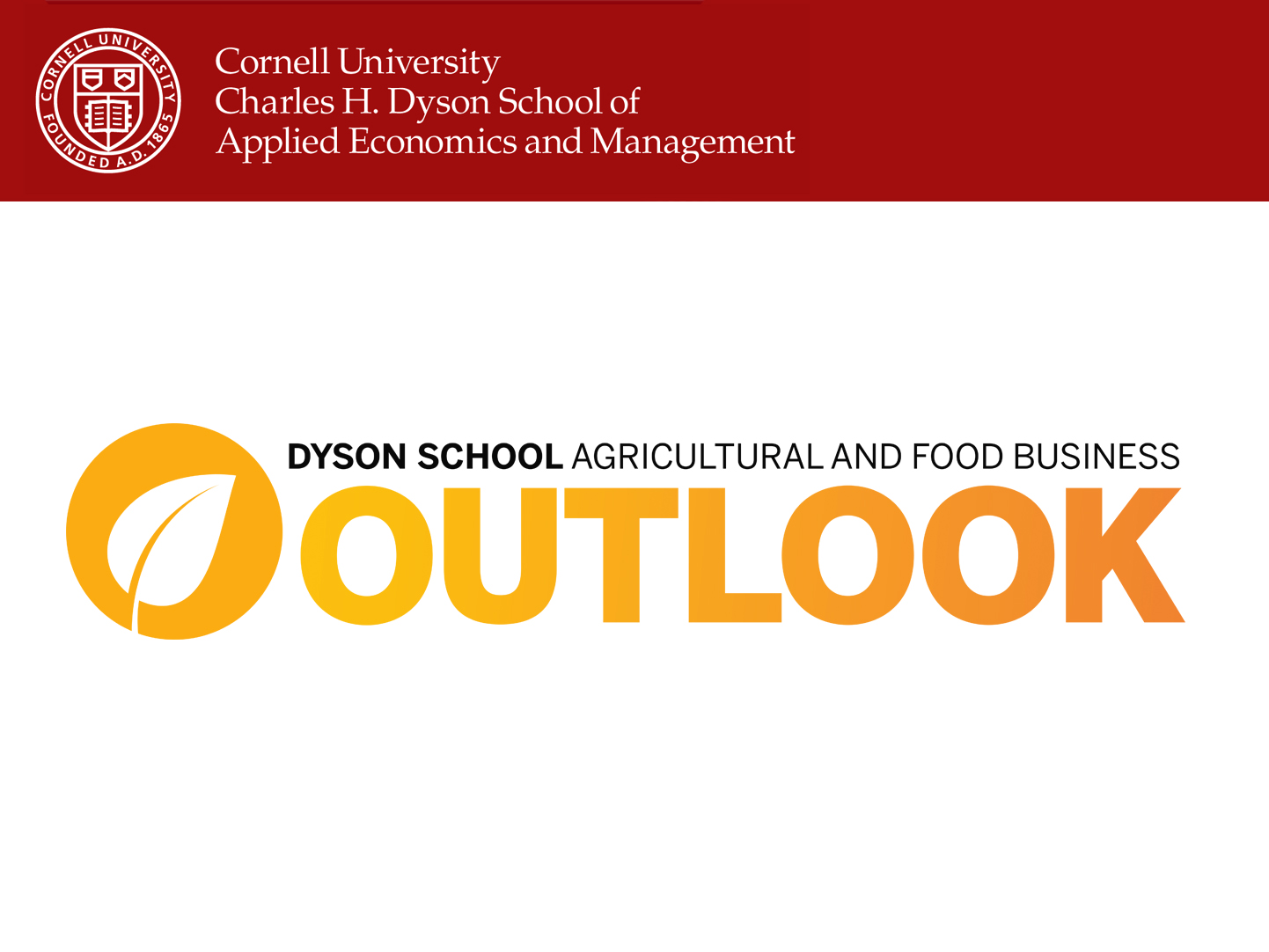 Concurrent Session B: Horticultural Outlook
201 Stocking Hall, 1:00 to 3:00 PM
Concurrent Session B: Horticultural Outlook


Situation and Outlook for Fruits and Vegetables (Brad Rickard)
Grape, Wine, & Ornamental Situation and Outlook (Miguel Gómez)
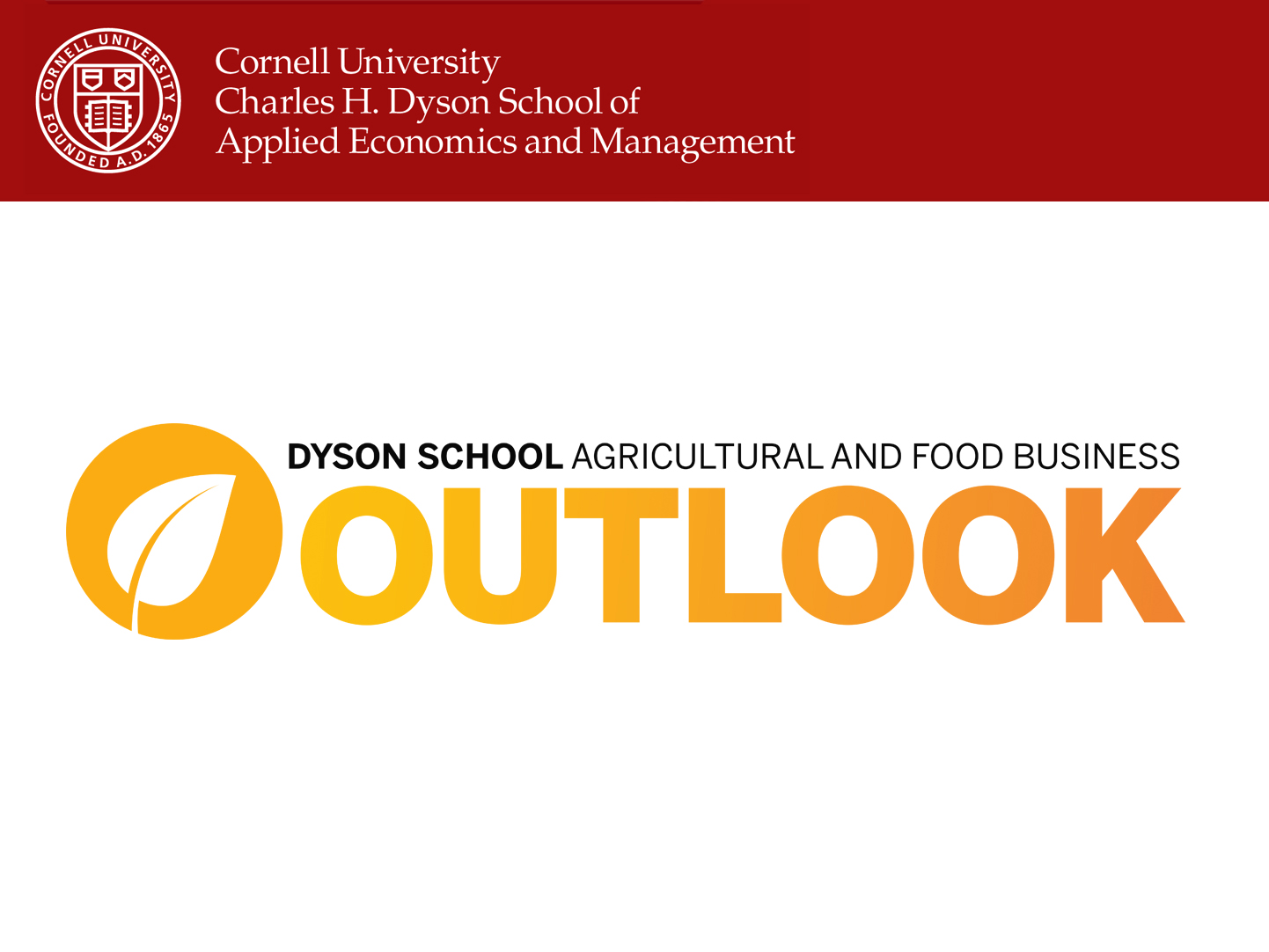 Situation and Outlook for 
Fruits and Vegetables
Bradley Rickard
Dyson School of Applied Economics and Management
January 17, 2025
Overview
F&V Situation Reports
Key Outlook Issues
Food Inflation
Production costs
International trade
Research Updates: 
Economics of Adaptation
Fruit and vegetable production is important in the Northeast, and  particularly NYS. Of course, we have a large population in the Northeast so consumption is important too. National importance for:
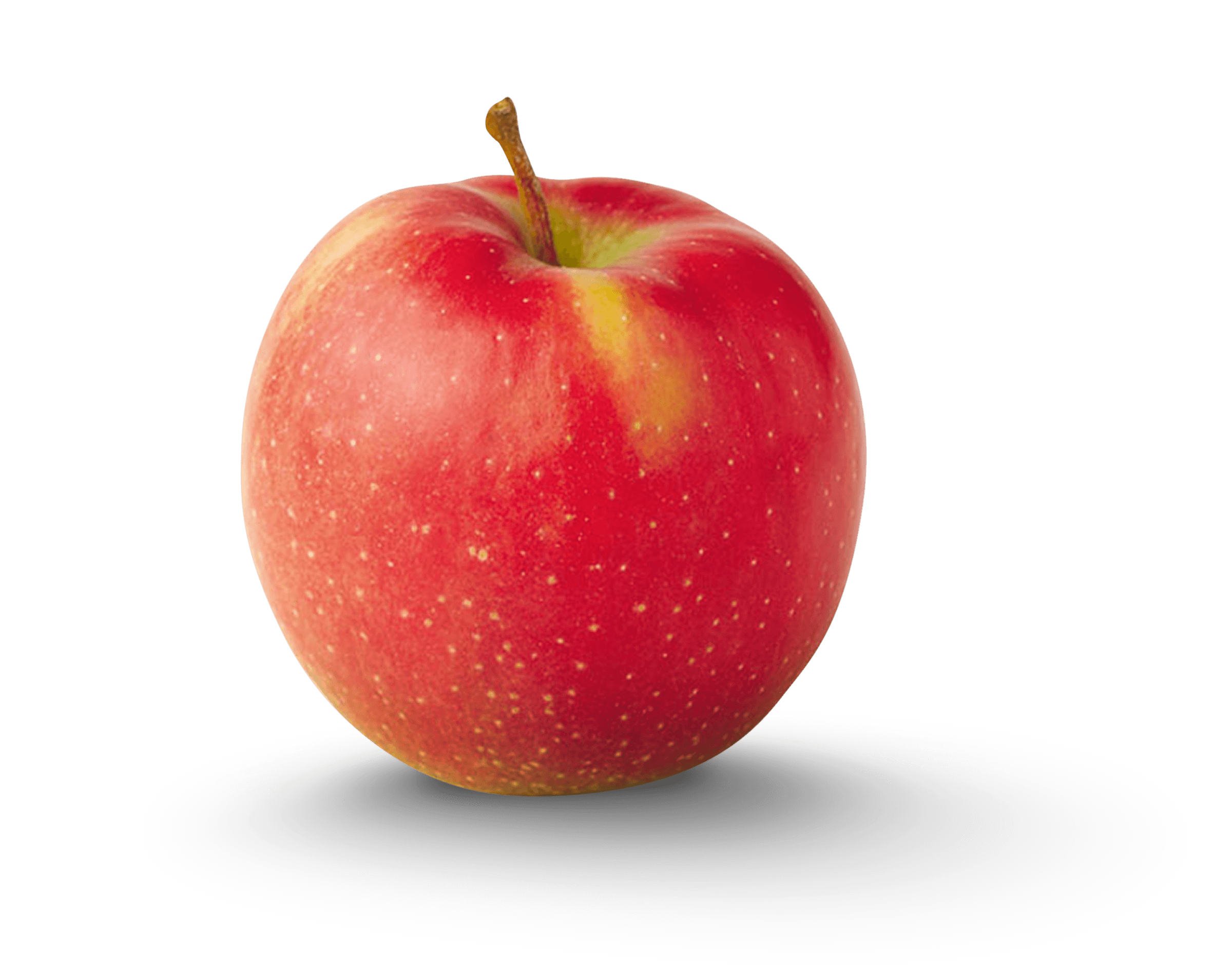 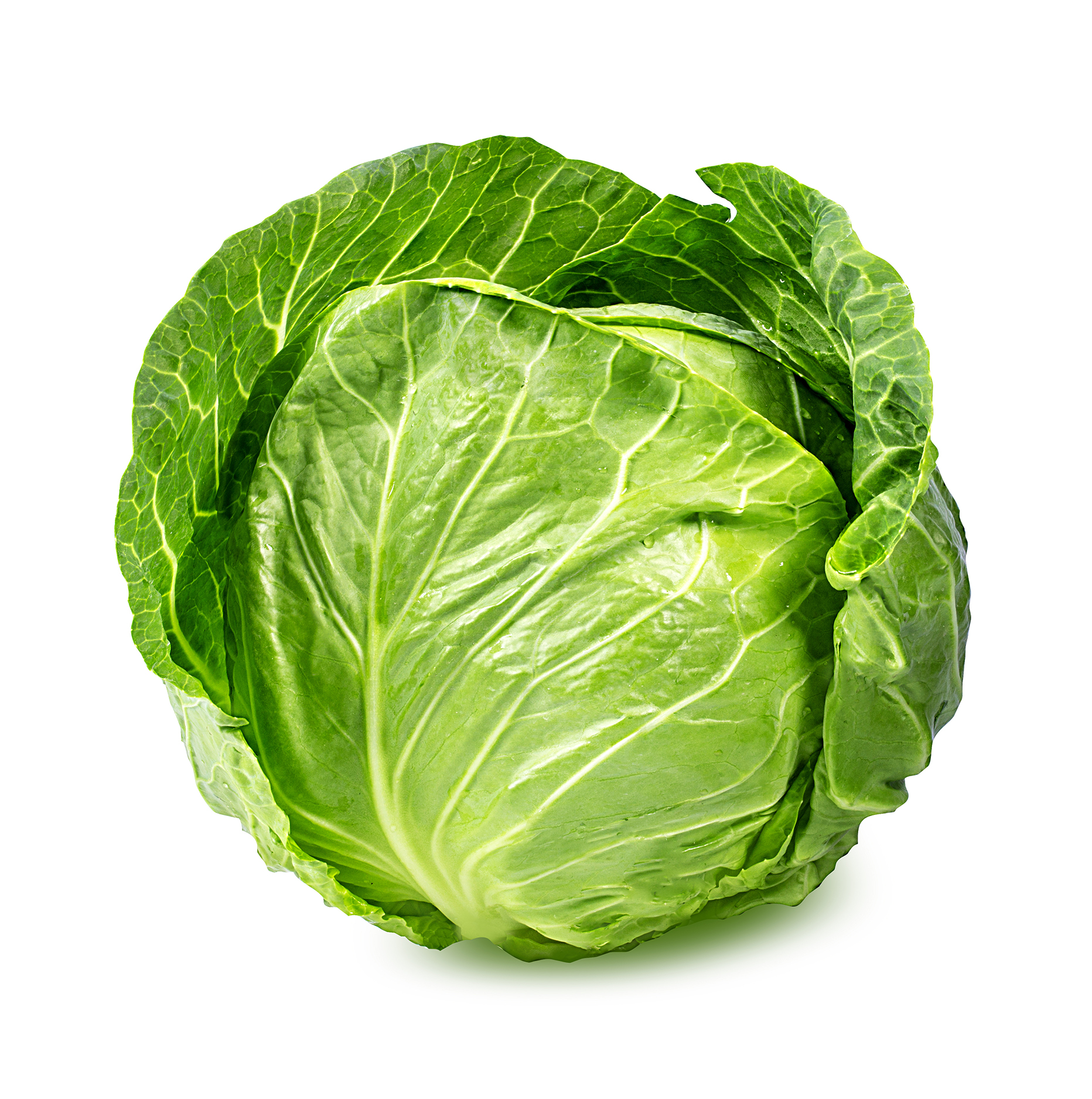 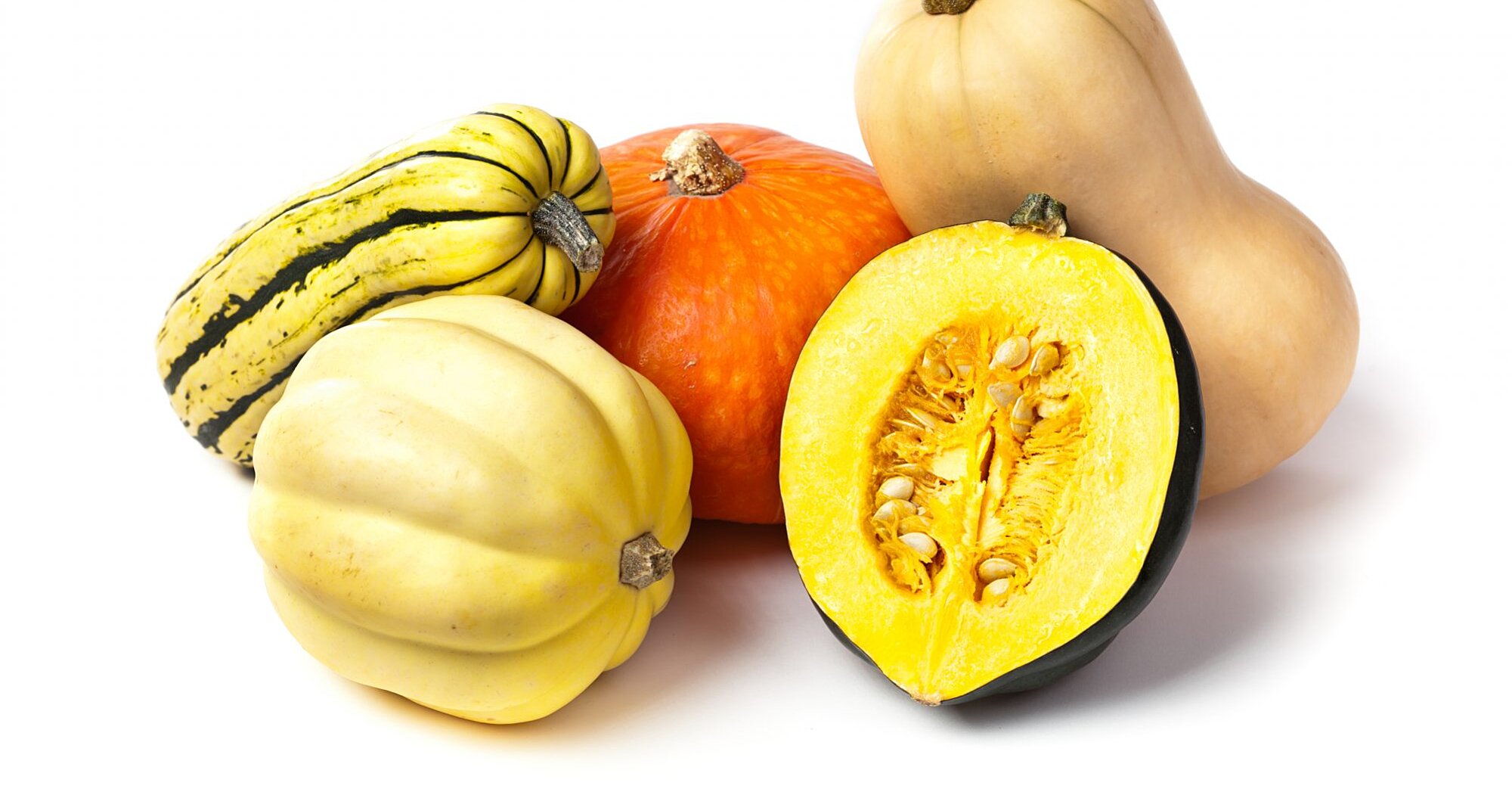 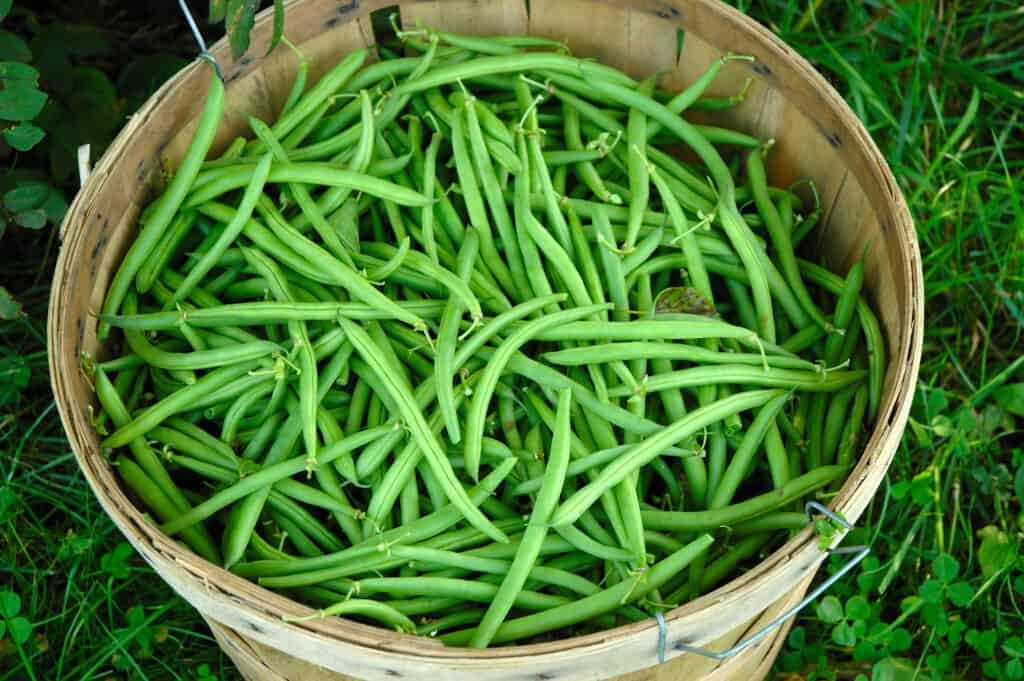 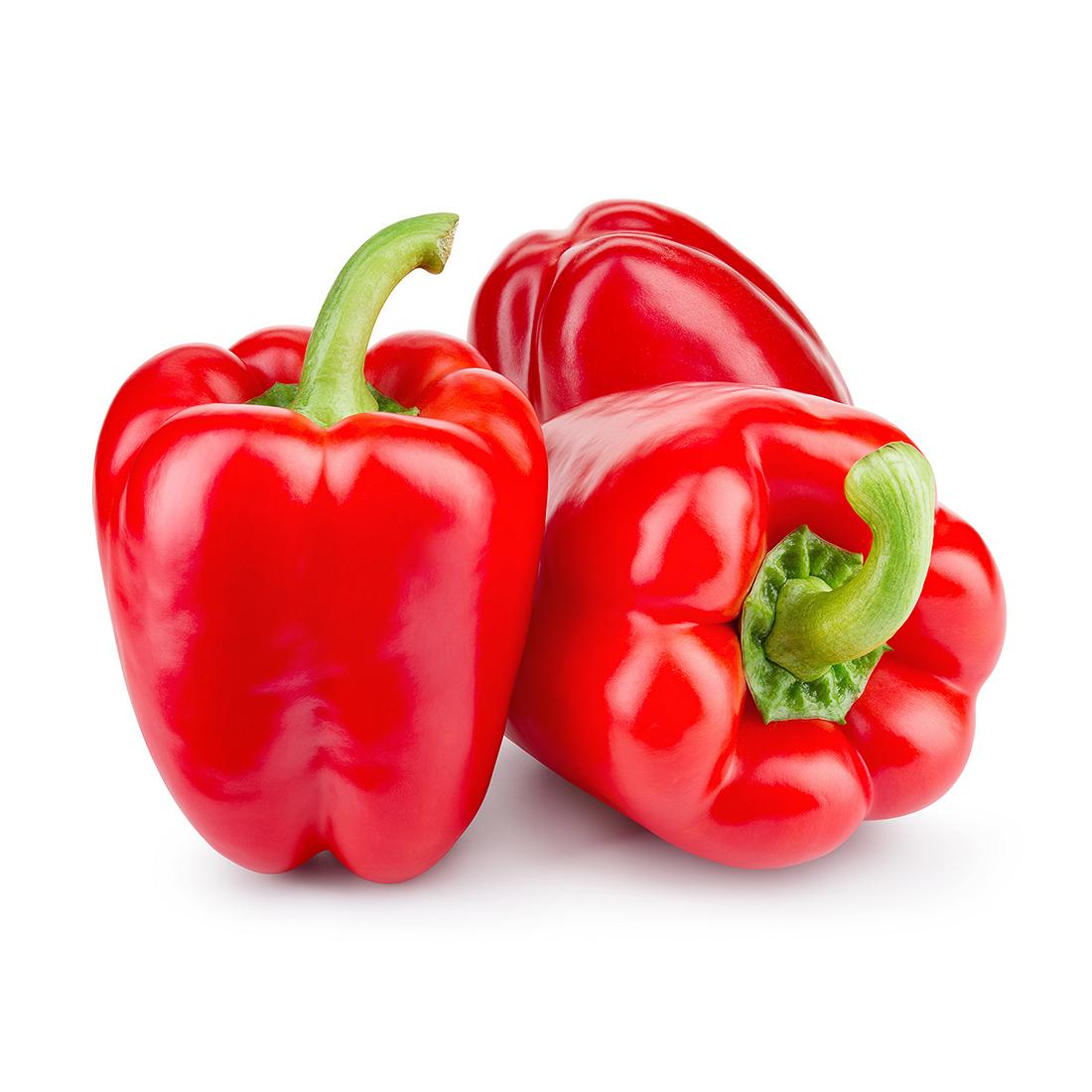 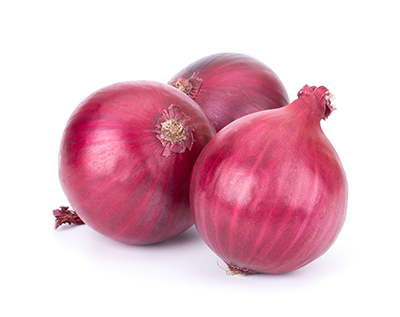 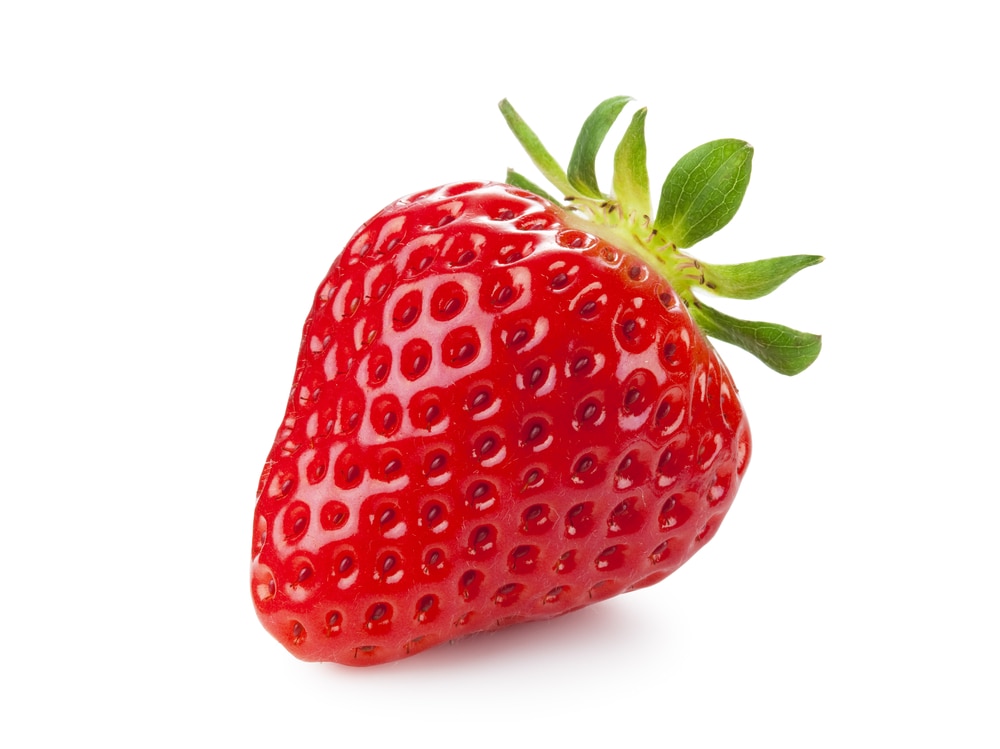 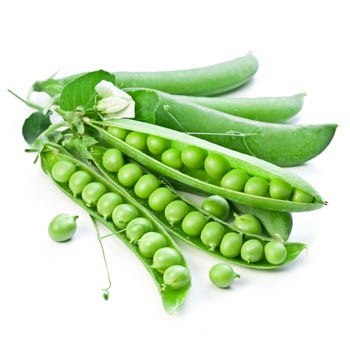 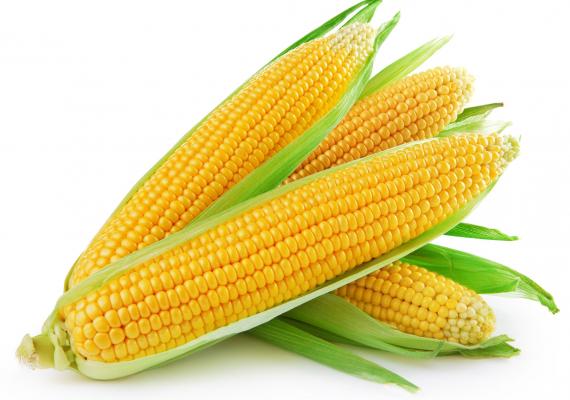 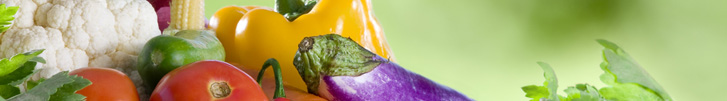 Fruit Production in the Northeast is important
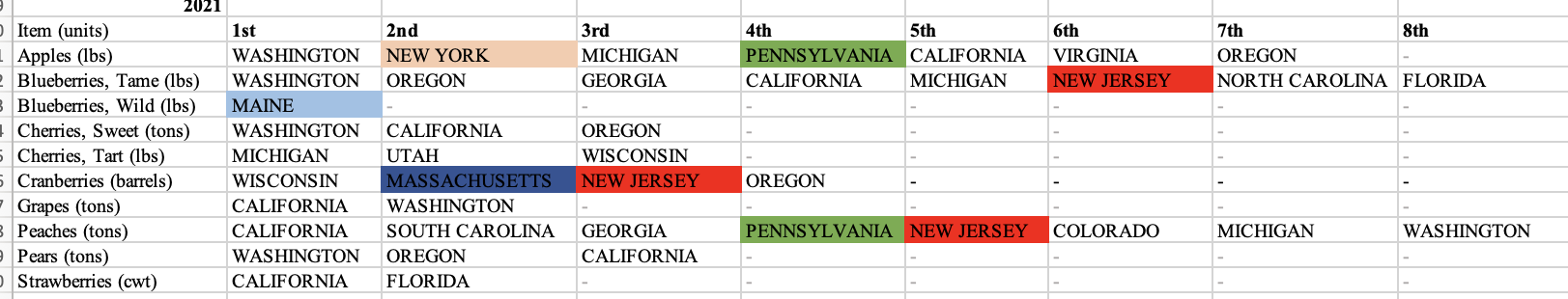 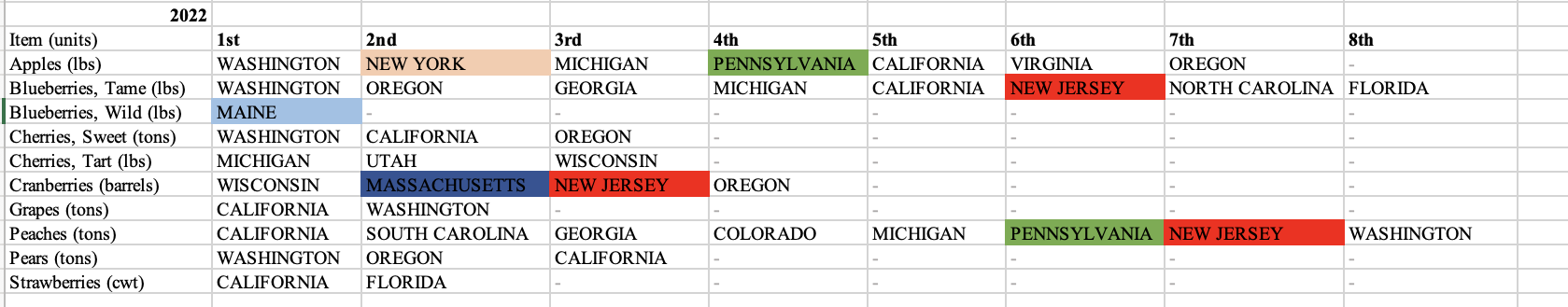 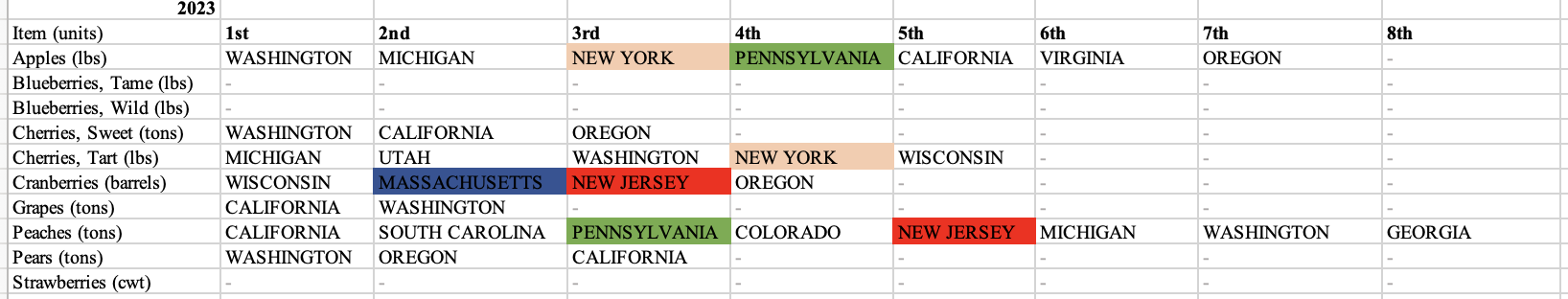 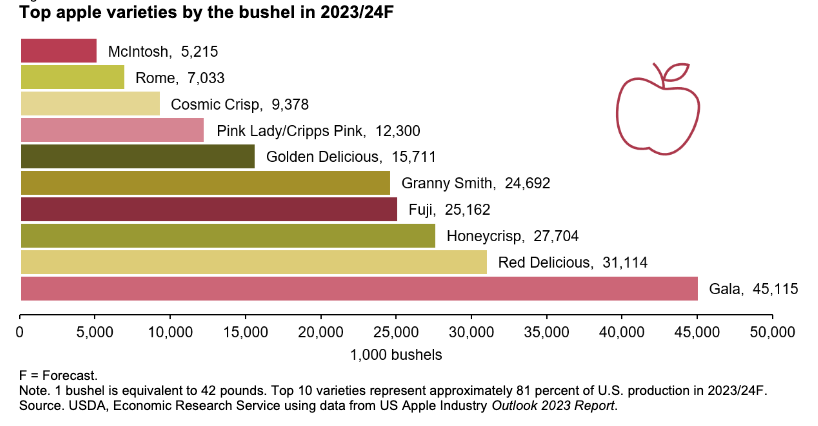 Overview of Recent Fruit Crop Price Trends
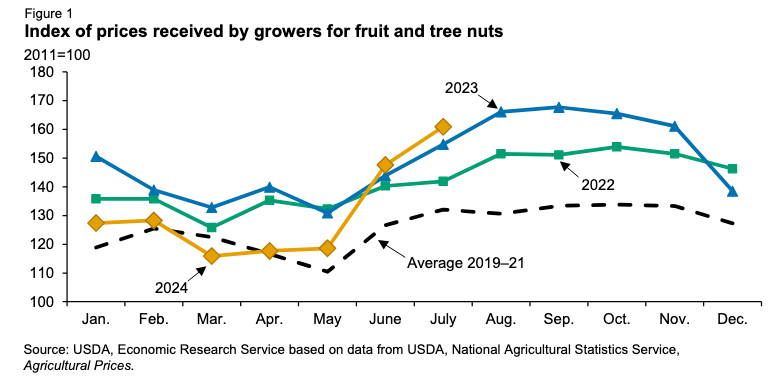 Fresh fruits – Consumer price index 
(1982-84=100)
9
Source: U.S. Department of Labor, Bureau of Labor Statistics. CPI for All Urban Consumers
Processed and Frozen F&Vs Consumer price index (1997 =100)
Source: U.S. Department of Labor, Bureau of Labor Statistics. CPI for All Urban Consumers
10
Outlook Issue: Consumer Price Trends
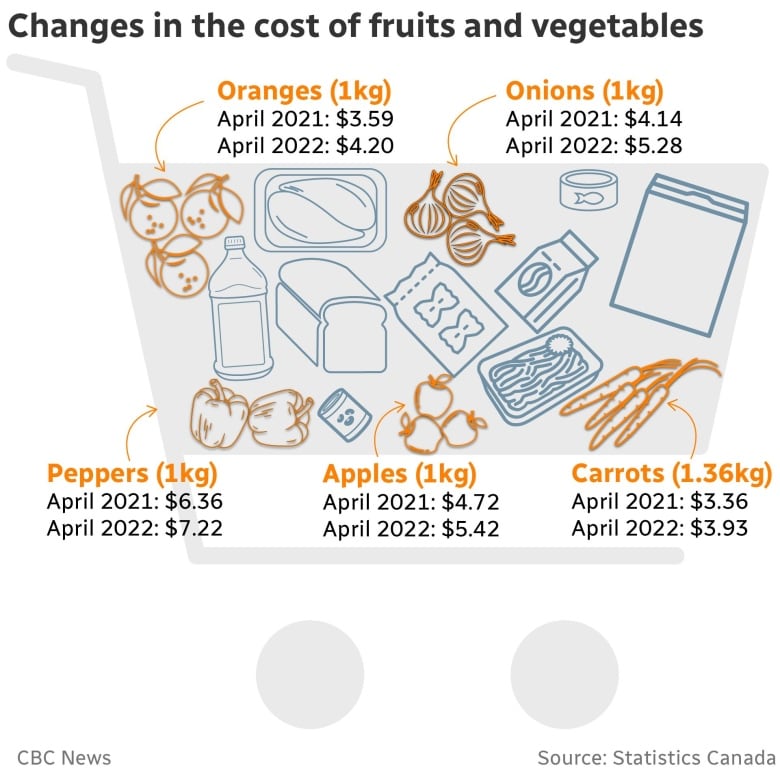 We have seen blame focused towards food retailers and food manufacturers for trying to gouge consumers…
Outlook Issue: Consumer Price Trends
During the past few years we have read much about food inflation, including some of the causes and consequences
Food price inflation is expected to ease in 2025 (greater easing at food retail/FAH relative to food service/FAFH)
The food manufacturing and food retailing sectors remain quite competitive. Some price shifts might be seen as opportunistic and remain “sticky” but much of the food increases/decreases are related costs for inputs/ingredients (e.g., labor, fuel, and materials)
13
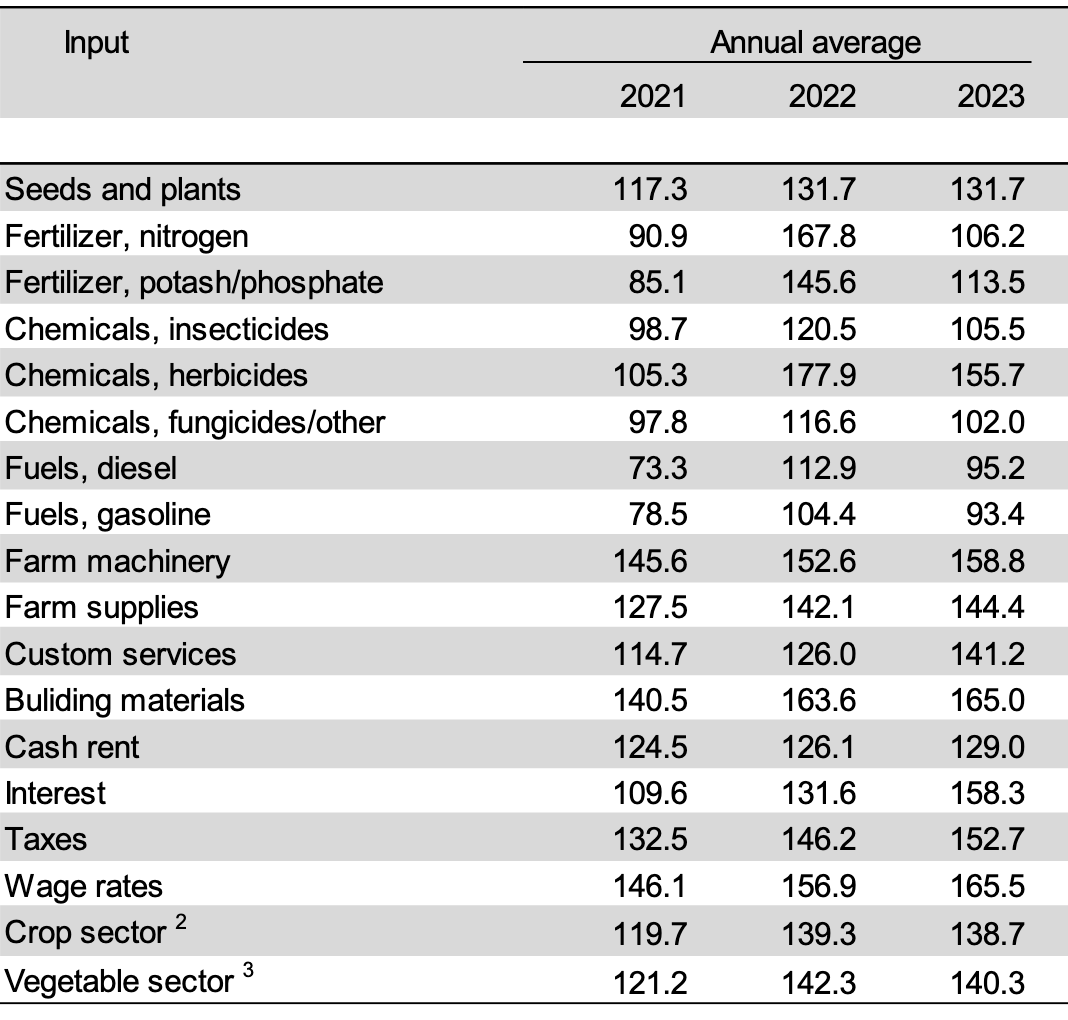 14
Price Inflation, 2023 to 2024
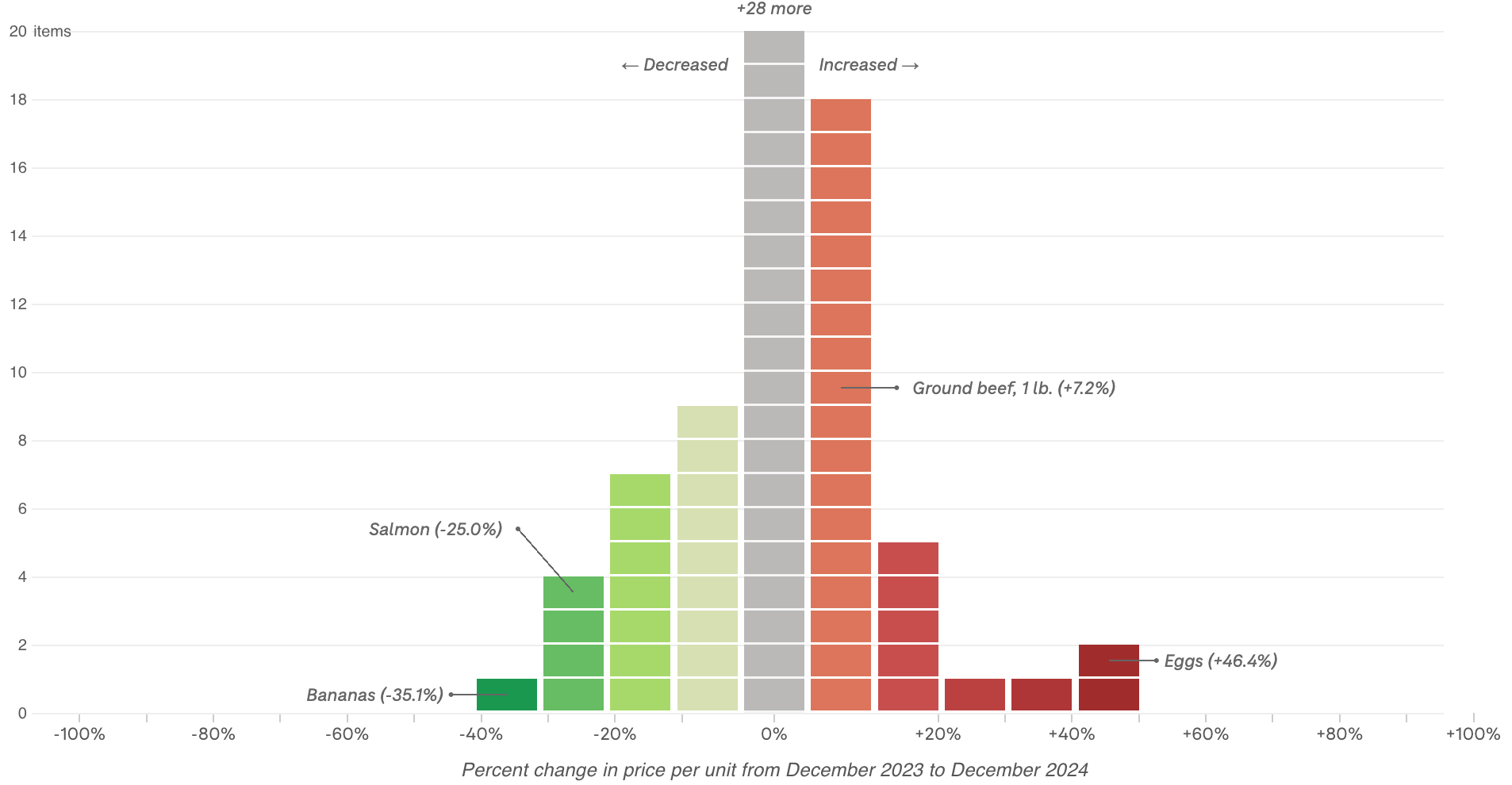 Price Inflation, 2019 to 2024
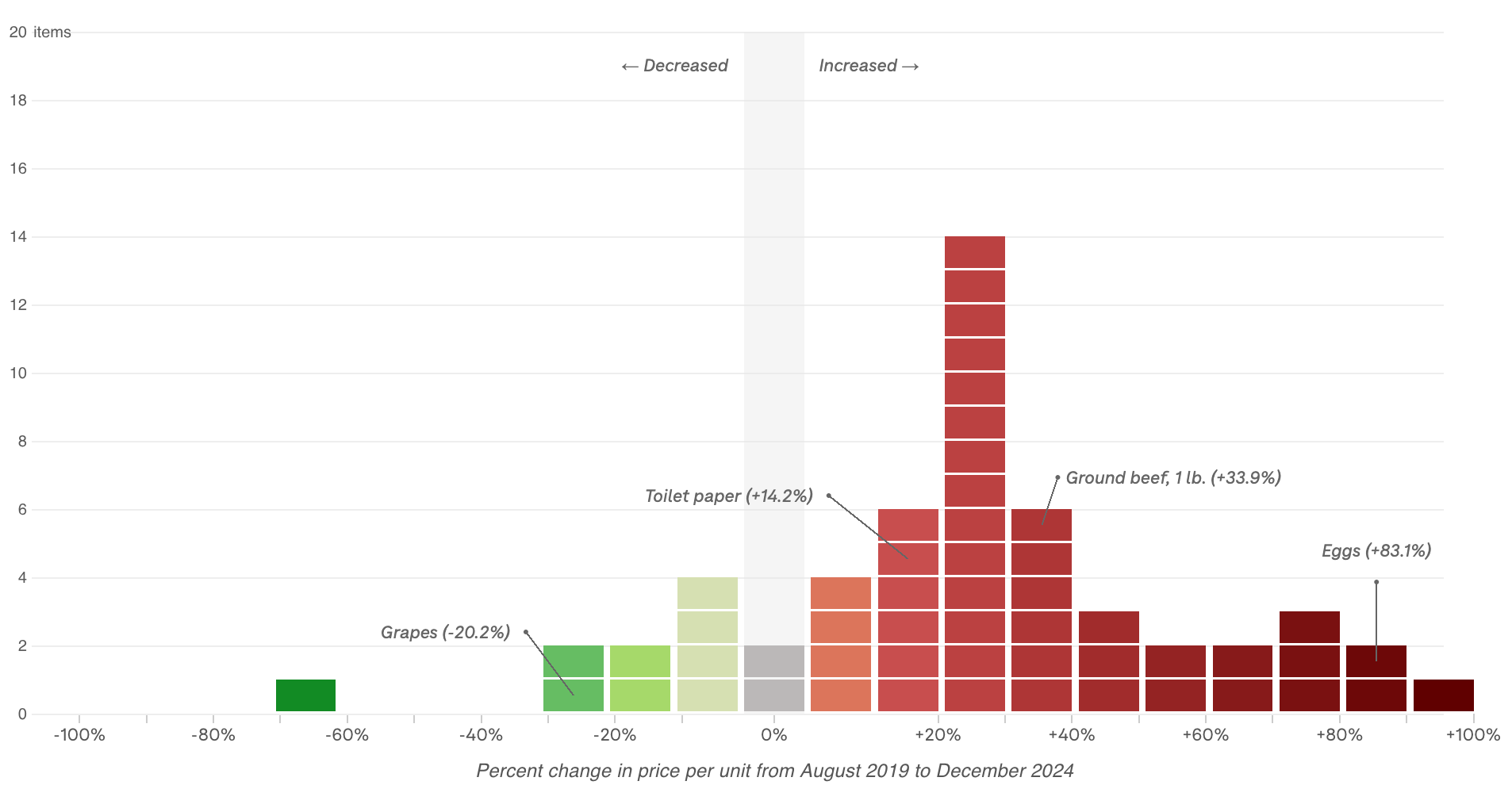 Vegetables
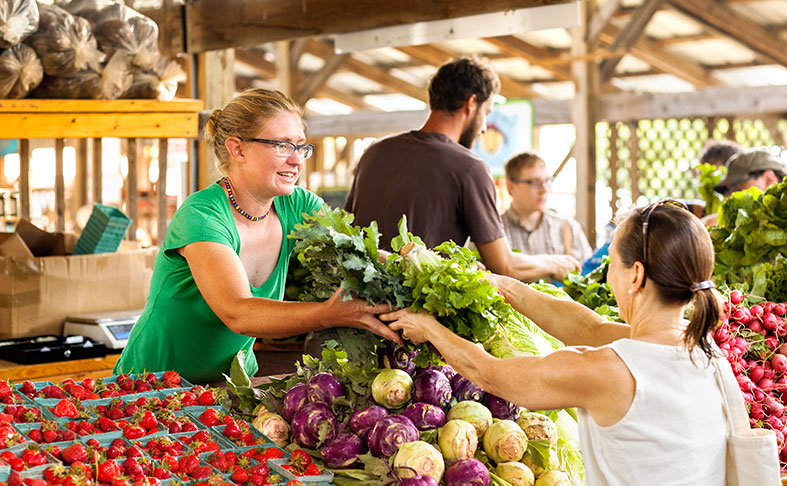 Image: https://statlerhotel.cornell.edu/explore/ithaca-farmers-market
Vegetable Production in the Northeast for selected crops
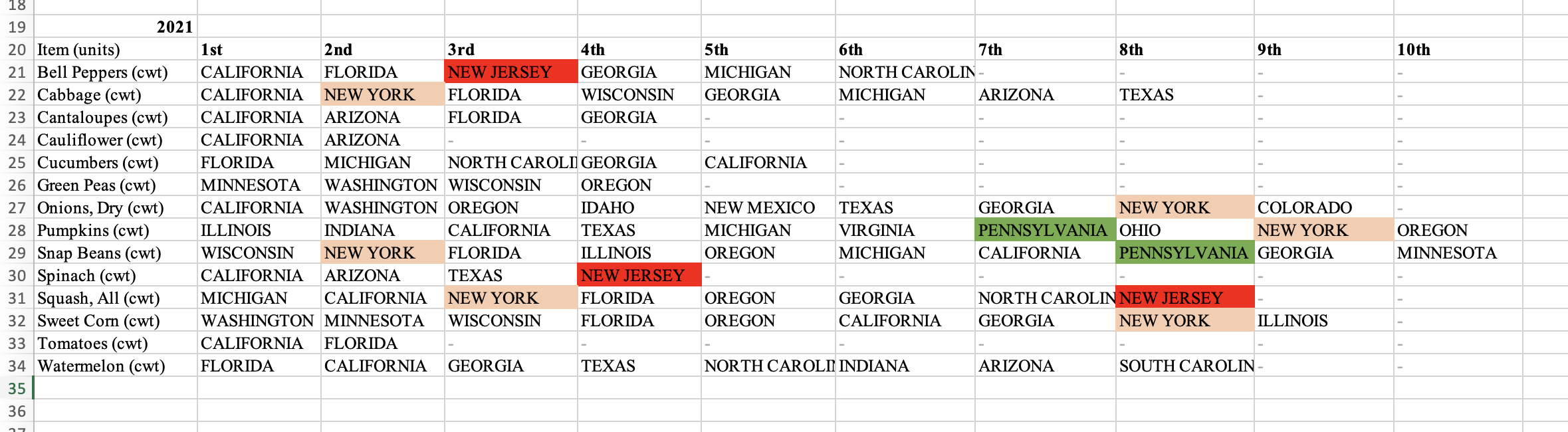 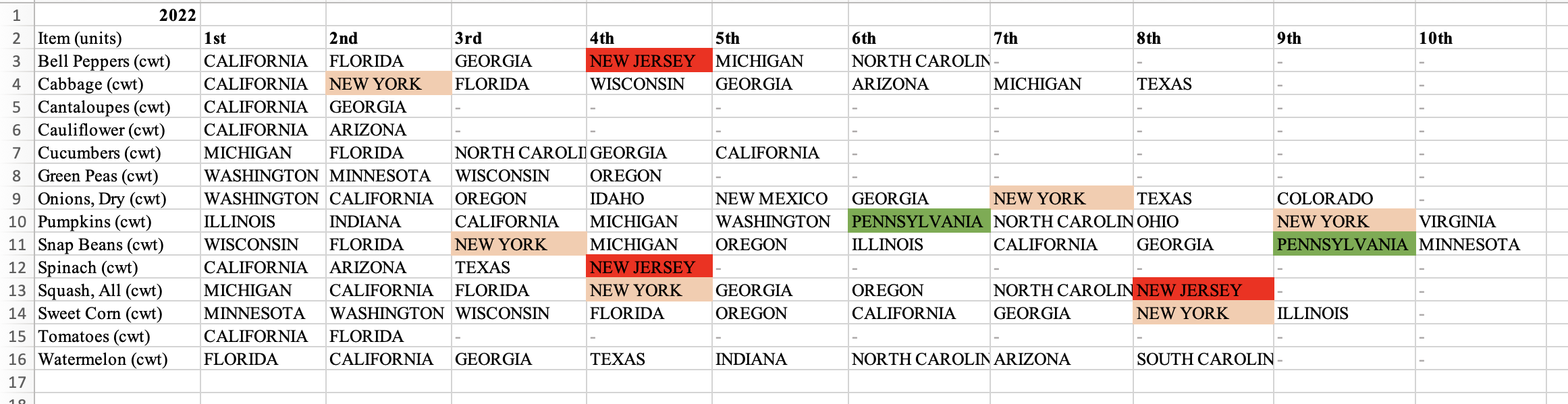 Vegetable Production 2007 to 2022 (Census)
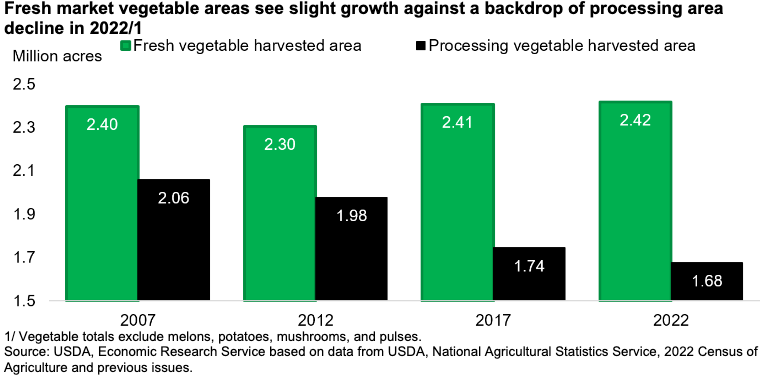 Vegetable Producer Prices and Seasonal Demand
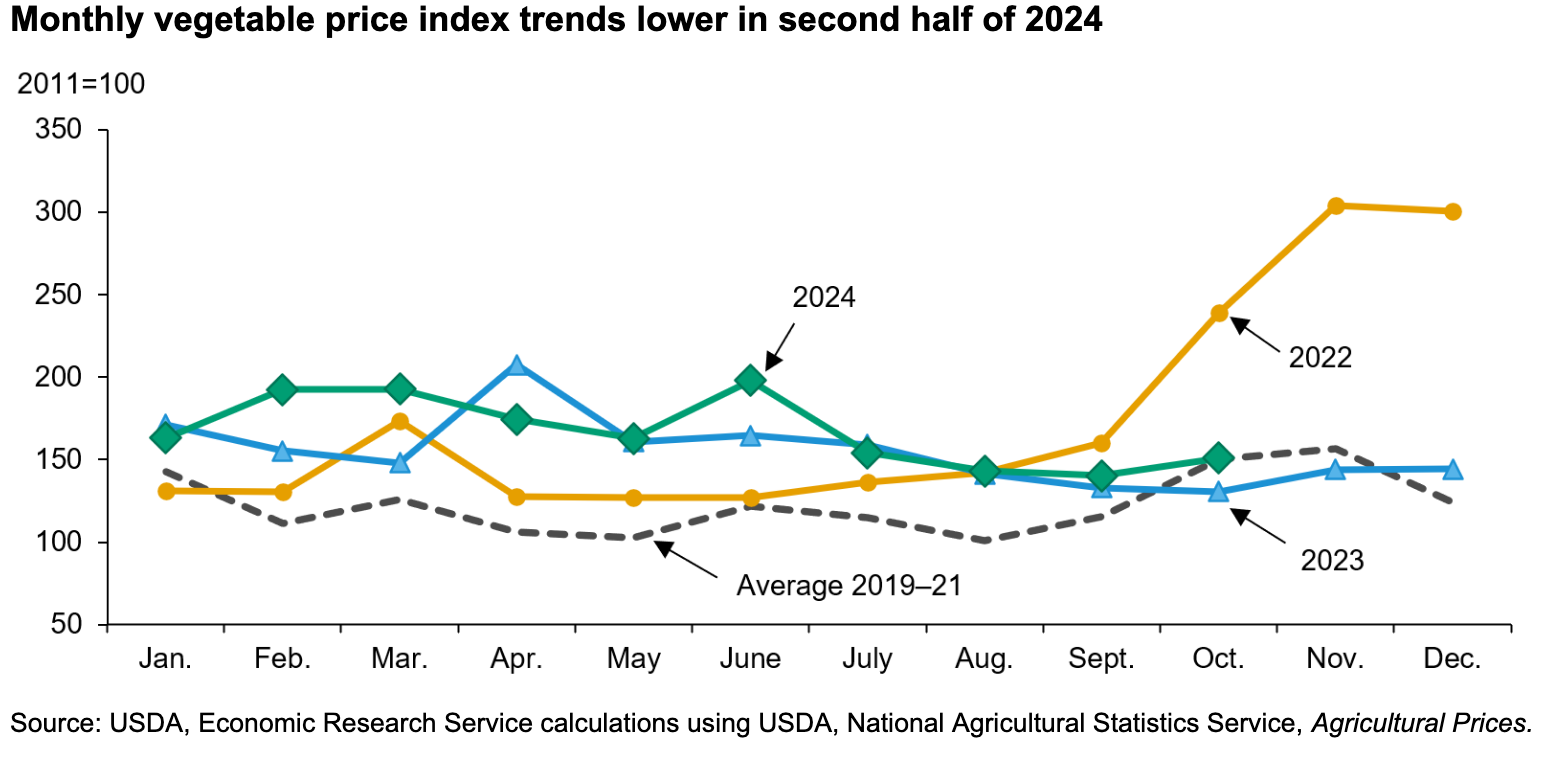 Vegetable Producer Prices and Weather (in CA)
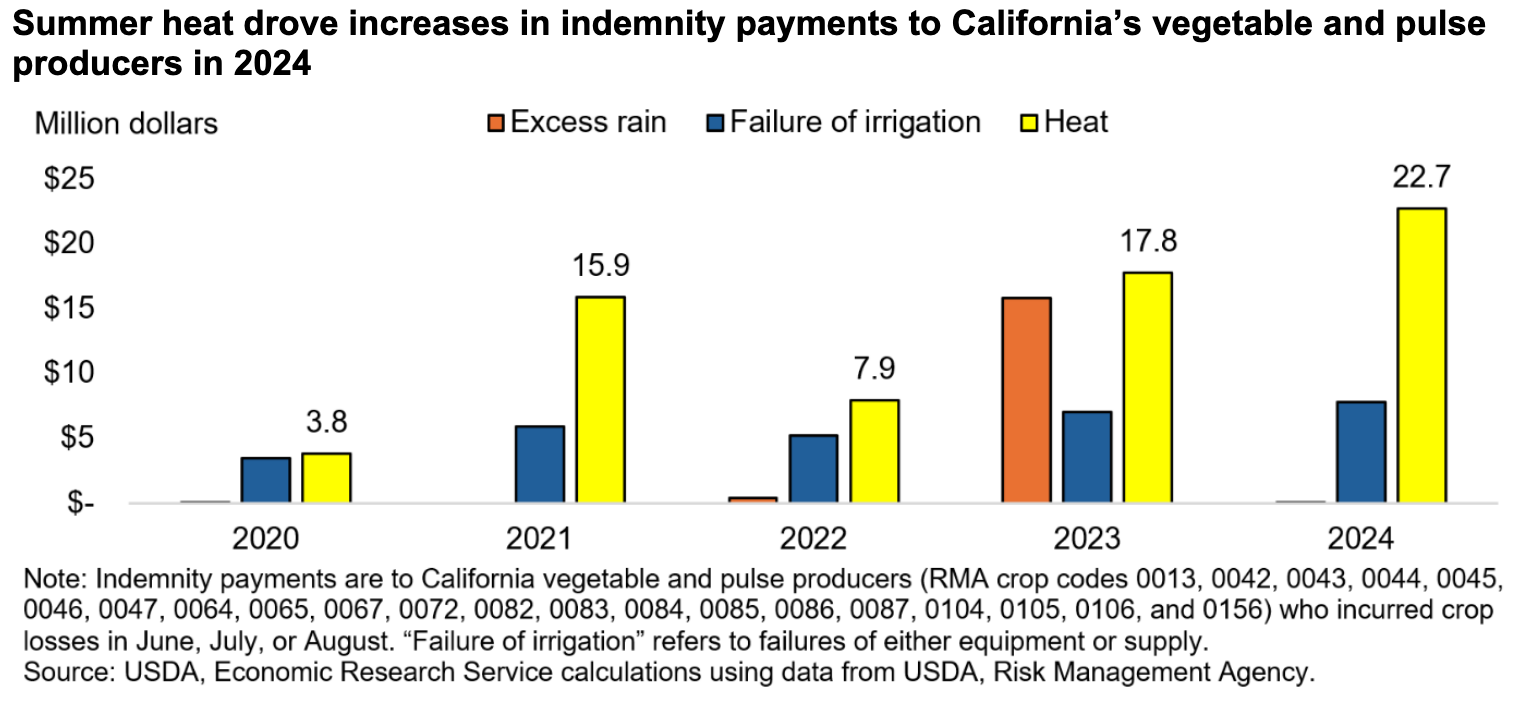 Outlook Issue: U.S. Vegetable Trade (billions pounds)
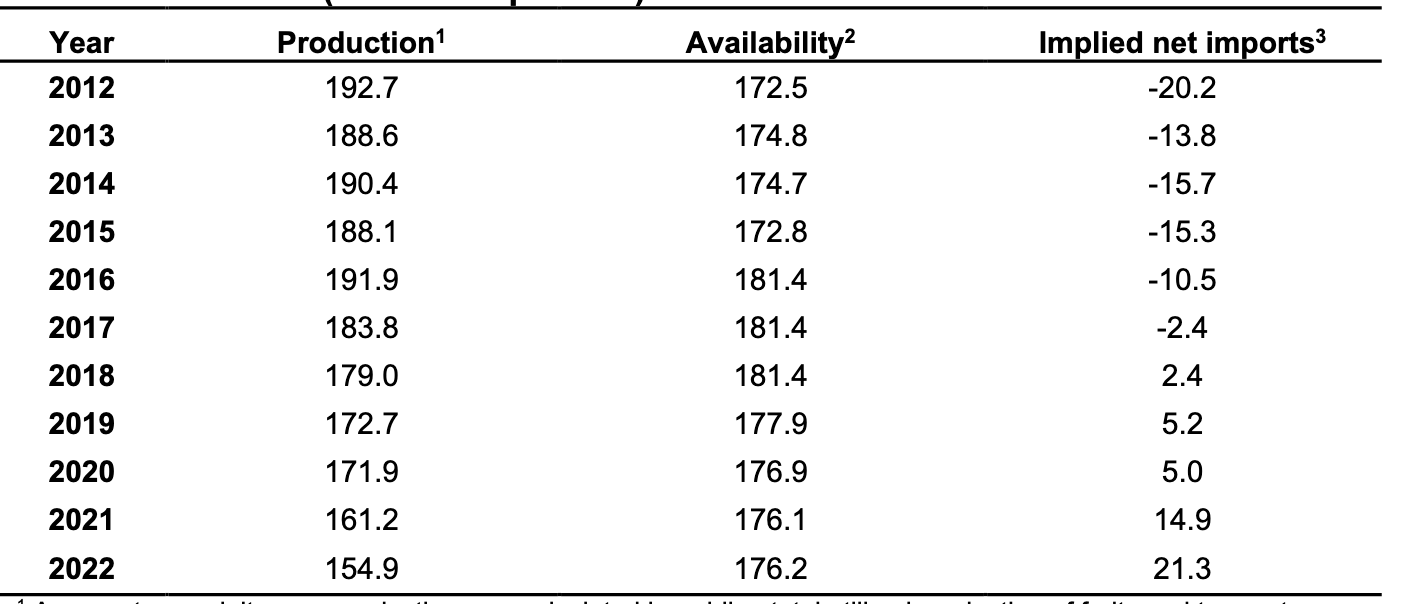 Outlook Issue: International Trade
We hear that there may be new tariffs placed on a variety of products imported into the United States, and this could likely affect vegetable imports
Quick Review
Tariffs increase cost of imported goods and then also raise prices of the similar products that are produced domestically 
This is good for domestic producers facing import competition, but bad for domestic consumers that purchase these items
On net the benefits to producers are less than the additional costs to consumers
Climate change and fruit production: 
To cover, adopt/select, or migrate?

Bradley RICKARD
Yu Ping CHANG
Alex SUSSKIND
Motivation (Napa County and Cabernet Sauvignon)
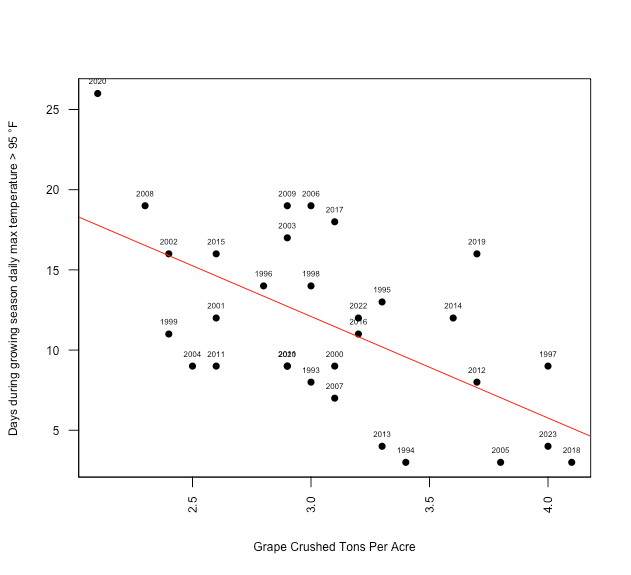 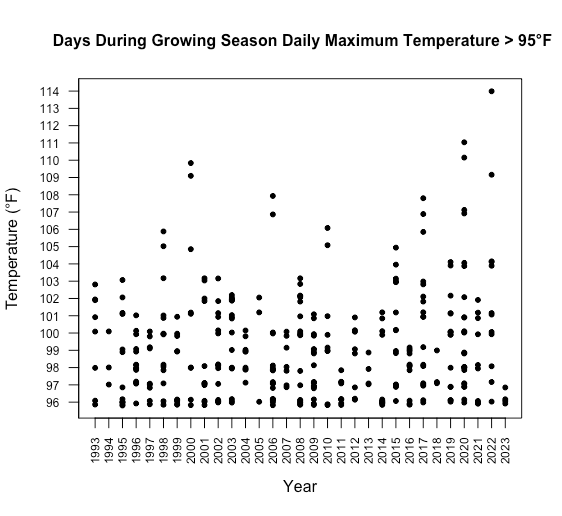 Overview
This project started with a standard WTP experiment to examine consumer response to different climate change adaptation strategies
And then we decided to examine the financial implications of adaptation strategies for growers
The financial implications for adaptation strategies are mostly  straightforward for most perennial fruit growers, but for winegrapes (and wine) the consumers are often very cognizant of the cultivar and the region of production, and might resist changes
Extreme temperature events have been shown to lower yields and/or lower fruit quality (lower prices)
Adaptation Strategies
Three Adaptation Strategies to manage high temperature events in winegrape production:

Employ technologies to Cover the fruit
Adopt/Select different cultivars/varieties
Migrate to new region
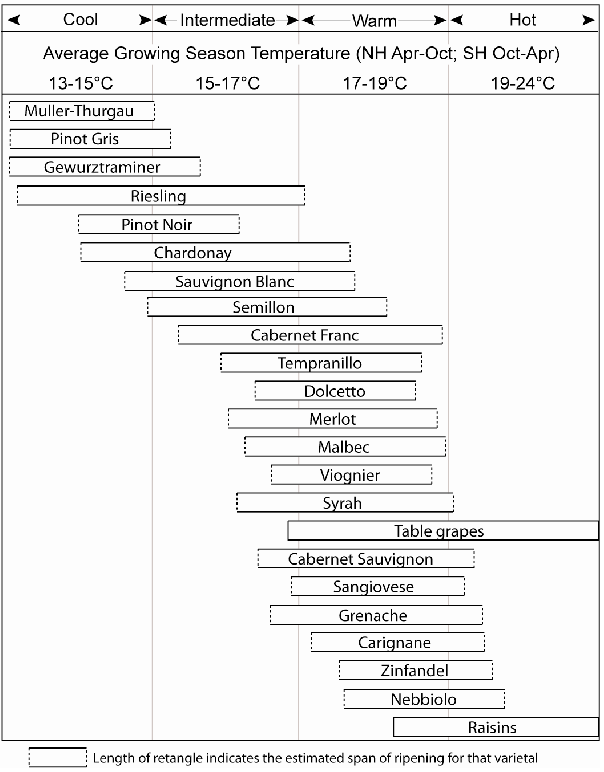 Climate-Maturity Groupings for Selected Varietals(source Jones 2012)
General Approach
NPV analysis that augments details provided in recent Cost of Production Studies published by the UCCE
Revenue and cost flows over a 30-year period 
We simulate the effects of potential temperature events on yields in the revenue calculations
Consumer survey that elicits WTP for wines produced under the different adaptation strategies with/without information 
We used the WTP details from the survey treatments to adjust prices for specific adaptation strategies
Some Key Parameters in the NPV Analysis
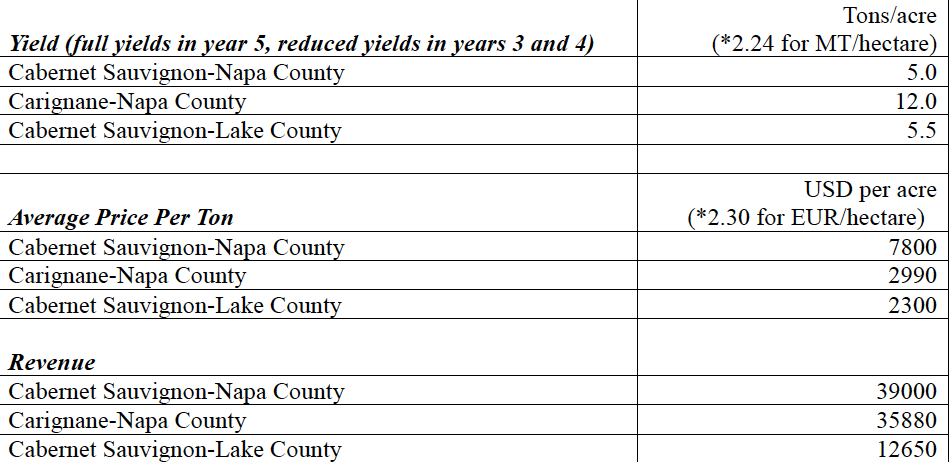 More Key Parameters in the NPV Analysis
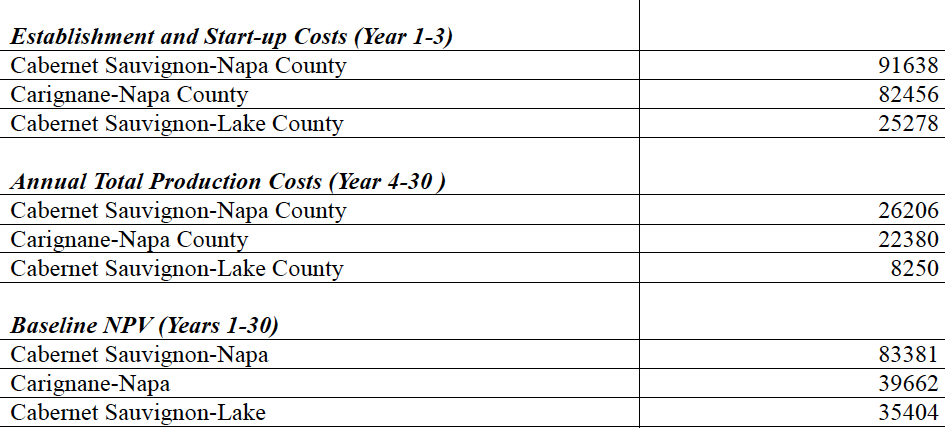 Control Conditions and Treatments used in the Experiment
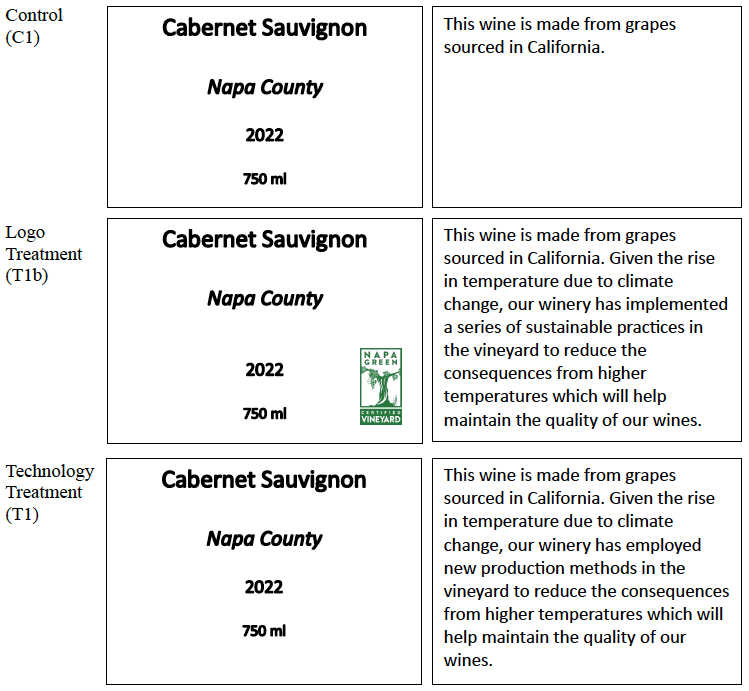 C1, T1, (and T1b) Labels 
used 
in 
the 
Survey
C2 and T2 Labels used in the Survey
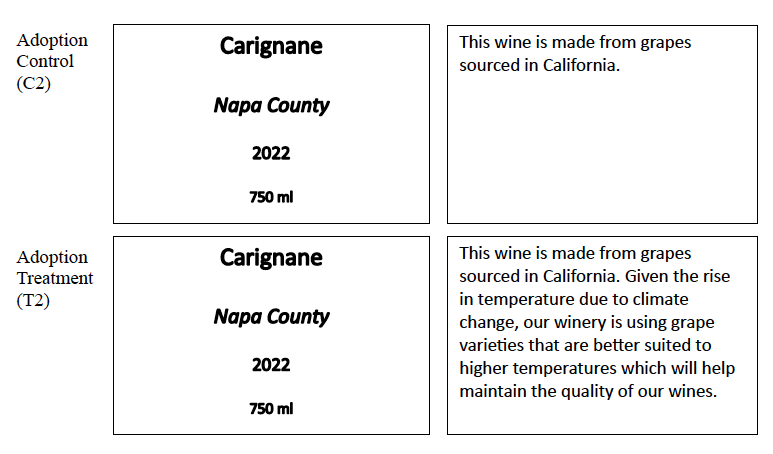 C3 and T3 Labels used in the Survey
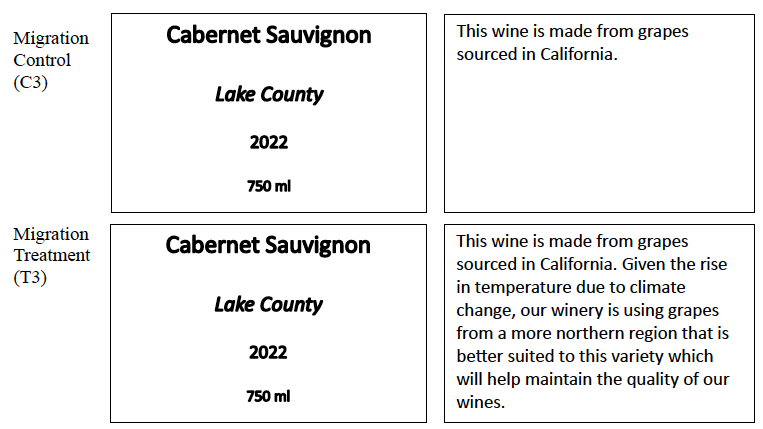 Summary Statistics from the Survey
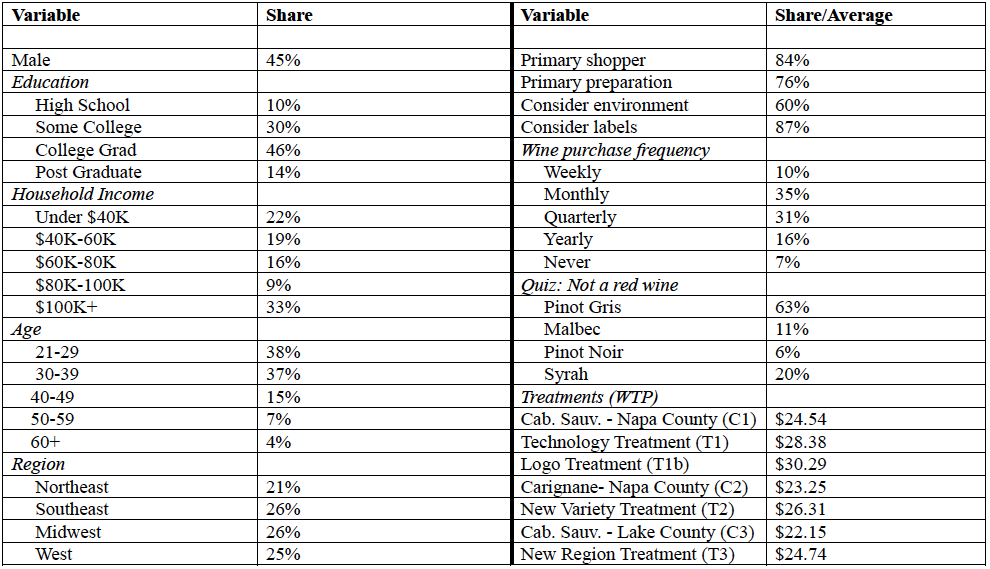 Preliminary NPV Results
(no extreme temperature events)
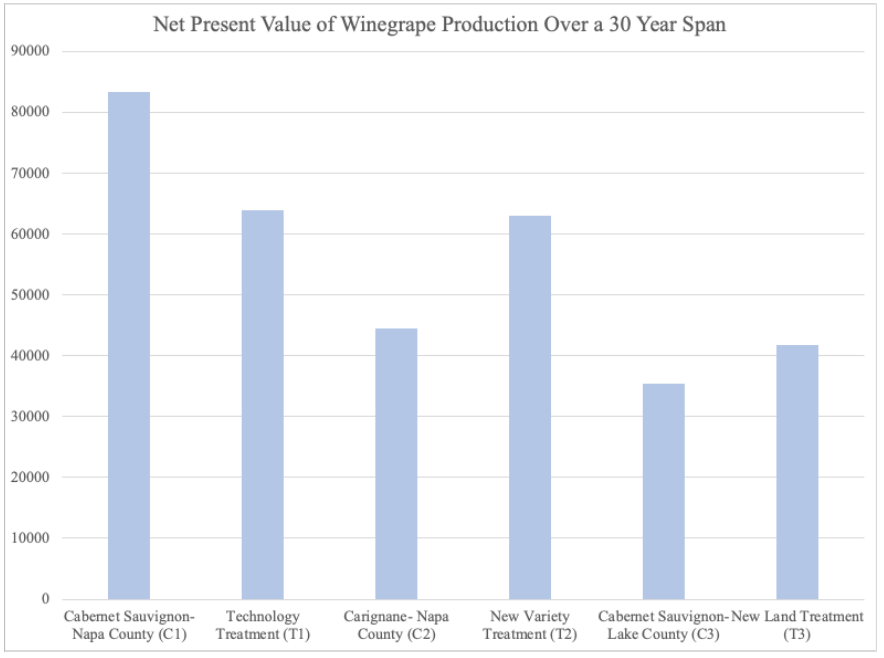 Preliminary NPV Results
(mild temperature events)
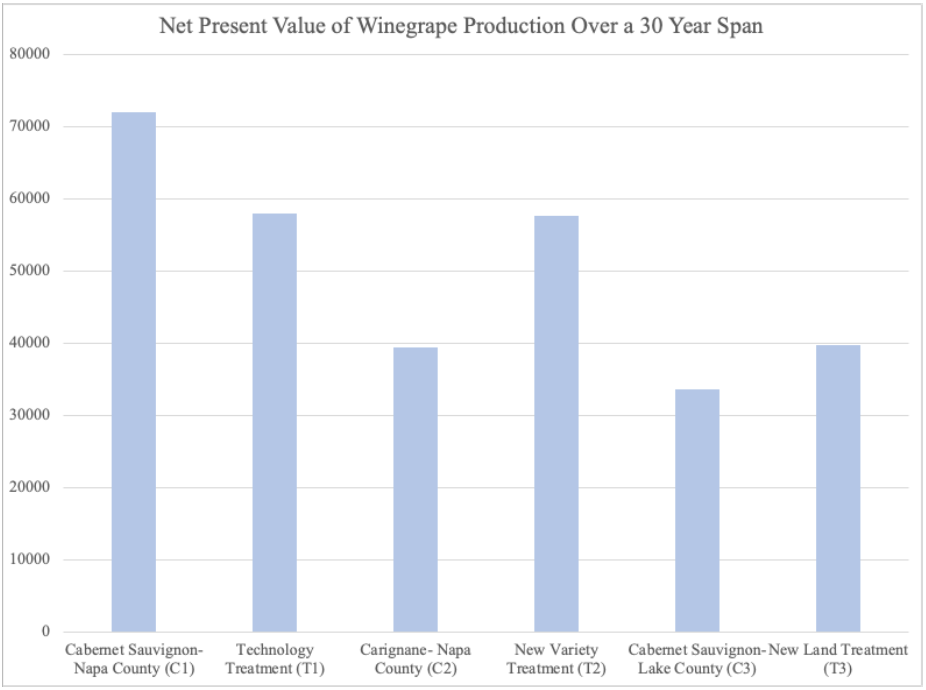 Preliminary NPV Results
(modest temperature events)
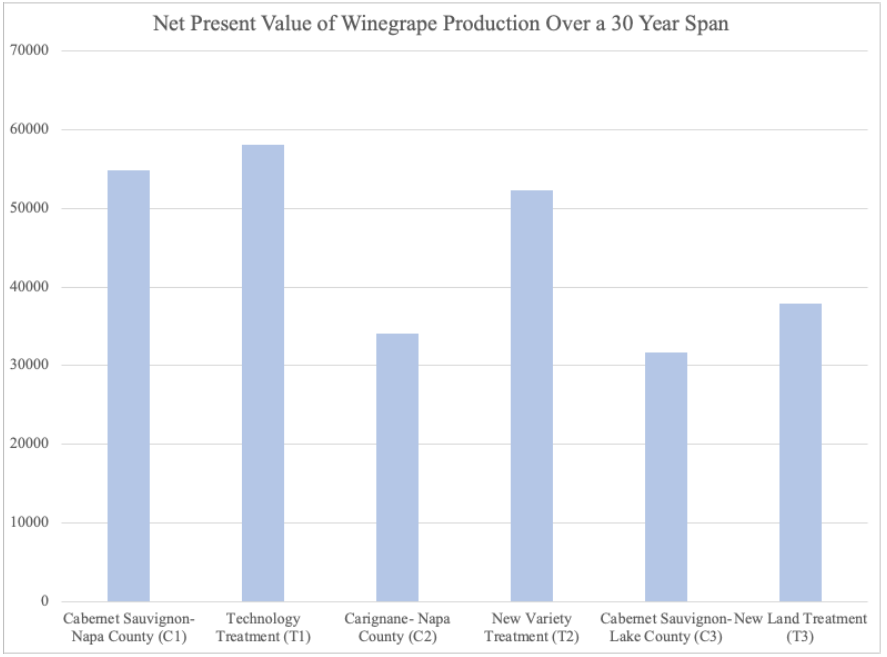 Preliminary NPV Results
(extreme temperature events)
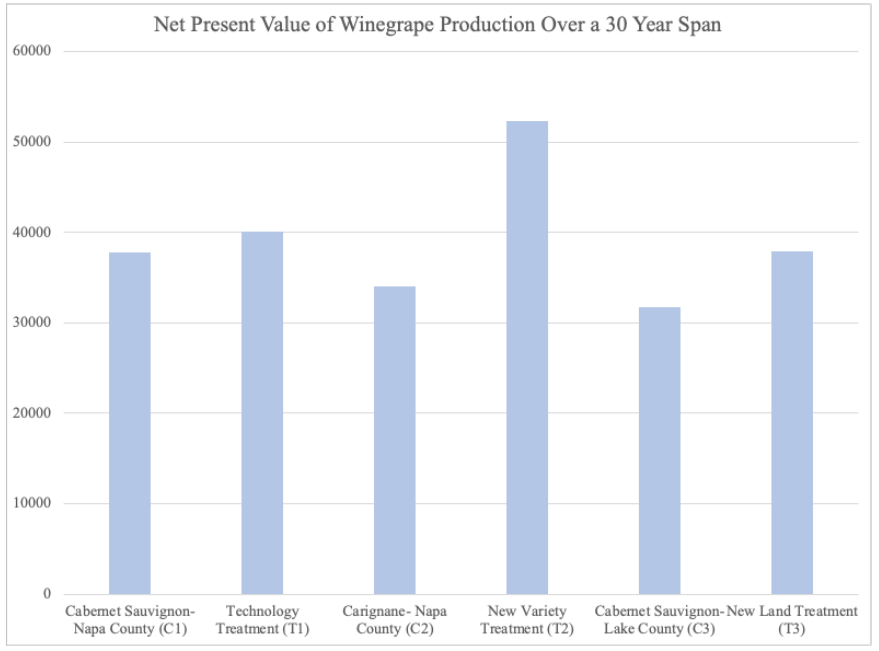 Summary and Next Steps
Our preliminary results highlight that there may be positive financial implications associated with climate adaptation strategies
Extreme temperature events might be best managed with the adoption of different (heat-tolerant) cultivars
We also show cases when the use of sun shade technologies that protect the fruit (and doing nothing) might be best
Results ultimately depend on the effects to yields (magnitude and timing), the cost of the sun shade as well as consumer response to the strategy
Our survey results indicate that consumers are interested in all three adaptation tools
Thank you!
Questions or Comments?

Brad Rickard
607.255.7417
bjr83@cornell.edu